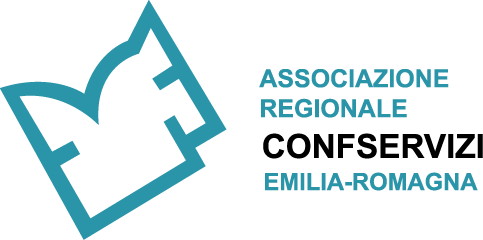 Dl Ambiente – bozza in ingresso in CdM del 10 ottobre 2024

Work in progress
DL Ambiente:
«Disposizioni urgenti per la tutela ambientale del Pese, la razionalizzazione dei procedimenti di valutazione e autorizzazione ambientale, la promozione dell’economia circolare, l’attuazione di interventi in materia di siti contaminati e dissesto idrogeologico»


                                                                                                  Legenda

1. Il provvedimento è stato approvato nel CdM del 10\10
2. Le slide seguenti riguardano la bozza in entrata al CdM e le disposizioni di potenziale impatto sulle utility
3. Rispetto alle bozze circolate, emergono alcune differenze (in colore rosso)
4. Successivamente verrà inviato alle Camere per la conversione in legge
5. Seguirà monitoraggio dell’iter.
DL Ambiente: disposizioni di potenziale impatto sulle Utility
Art. 1: Disposizioni urgenti in materia di valutazioni e autorizzazioni ambientali (VIA)

La disposizione introduce misure di semplificazione per le procedure autorizzative di tipologie progettuali che abbiano determinati criteri quali l’affidabilità e la sostenibilità tecnica del progetto in rapporto alla sua realizzazione, il tipo di contributo al raggiungimento degli obiettivi di decarbonizzazione previsti dal PNIEC, rilevanza ai fini dell’attuazione degli investimenti del PNRR, ecc. Dette misure saranno introdotte con un decreto ad hoc del MASE
La Commissione VIA-VAS e la Commissione PNRR-PNIEC danno precedenza ai progetti relativi ai programmi dichiarati di preminente interesse strategico nazionale e, in secondo luogo, sono da considerarsi prioritari i progetti di idrogeno verde, i rifacimenti, potenziamenti e ricostruzioni di impianti eolici e solari, gli impianti FV e agrivoltaici onshore da almeno 50 MW e eolici onshore da almeno 70 MW

Art. 2: Disposizioni urgenti per coniugare le esigenze di salvaguardia dell’ambiente con le esigenze di sicurezza degli approvvigionamenti  
Stabilisce che nessun nuovo permesso di ricerca né nuova concessione di coltivazione di idrocarburi liquidi verranno più rilasciati in Italia, con l'eccezione di concessioni di coltivazione derivanti da attività di ricerca e nel caso i permessi siano stati rilasciati prima dell'entrata in vigore del decreto 
Viene consentito, entro certi limiti e purché funzionale alla gas release, il rilascio di concessioni di coltivazioni di gas naturale
Proroga fino alla scadenza della vita utile dei giacimenti le attività di estrazione nelle concessioni già in essere all'entrata in vigore del DL
È prevista la proroga al 31 ottobre 2025 del termine entro il quale il GSE provvede a erogare un servizio di riempimento di ultima istanza tramite l'acquisto di gas naturale – rafforzamento dell’approvvigionamento nazionale
DL Ambiente: disposizioni di potenziale impatto sui processi del Gruppo
Art. 3, comma 3 lettera e)  Misure urgenti per la gestione della crisi idrica COMMA ESPUNTO 
  Previsto un allargamento delle maglie dell’utilizzo dell’affidamento diretto della gestione del servizio idrico per il tramite del modello «in house». In particolare, prevede che l’affidamento del servizio idrico possa avvenire:
in favore di società in house interamente pubbliche, partecipate dagli enti locali ricadenti nell’ambito territoriale ottimale
in favore di società in house con partecipazione obbligatoria di capitali privati a condizione che:
le medesime siano partecipate dagli enti locali ricadenti nell’ambito territoriale ottimale e abbiano come oggetto sociale esclusivo la gestione del SII
il socio privato, direttamente o indirettamente, detenga una quota di capitale sociale non superiore a un quinto
al socio privato non spetti l’esercizio di alcun potere di veto o influenza determinante sulla società 

Art. 4: Misure urgenti in materia di responsabilità estesa del produttore per il commercio elettronico FONTI NON UFFICIALI (PUBLIC POLICY) AFFRMANO CHE NELL BOZZA APPROVATA L’ARTICOLO SAREBBE STATO ESPUNTO PER RILIEVI DI CONFORMITA’ AVANZATI DAL QUIRINALE  
Estensione del regime di Responsabilità estesa del produttore (EPR) per i prodotti immessi a mercato attraverso piattaforme di commercio elettronico 

Art. 6: Disposizioni urgenti per favorire il recupero di materie prime critiche da RAEE ARTICOLO ESPUNTO 
Previste campagne informative e comunicative vs i consumatori, a carico dei sistemi collettivi, al fine di semplificare la raccolta dei RAEE e migliorare il livello di consapevolezza della gestione degli stessi assicurandone cosi il corretto riciclo  
Potenziato il ruolo dei distributori di apparecchiature RAEE secondo il meccanismo «Uno contro uno» e «Uno contro zero», disponendo il ritiro gratuito dei rifiuti RAEE in fase di nuovo acquisto e senza obbligo di riacquisto per i clienti finali per i distributori di grandi dimensioni
Decreto Ambiente: disposizioni di potenziale impatto sulle Utility
Art. 7: Misure urgenti in materia di bonifica
Introduzione di semplificazioni in materia di caratterizzazione delle matrici ambientali di un sito potenzialmente inquinato (in capo al proponente vs la PA)

Art. 9: Disposizioni per il censimento degli interventi e il monitoraggio degli interventi in materia di difesa del suolo & Art. 10: Programmazione e finanziamento degli interventi affidati ai Commissari di Governo per il contrasto al dissesto idrogeologico
Razionalizzazione delle risorse destinate al finanziamento dei progetti pubblici in materia di contrasto al dissesto idrogeologico e rafforzamento della governance e della capacità amministrativa degli enti preposti



Nota 1.
Dalla prima bozza che era circolata è stato espunto l’articolo che introduceva gli obblighi di ritiro dei RAEE da parte dei grossi centri di vendita anche in caso di non acquisto di nuovo raee.

Nota 2.
È stato espunto anche l’art. dedicato all’in house idrico con la novità della partecipazione dei privati